Химия
11-сынып
Металдар және құймаларды алу
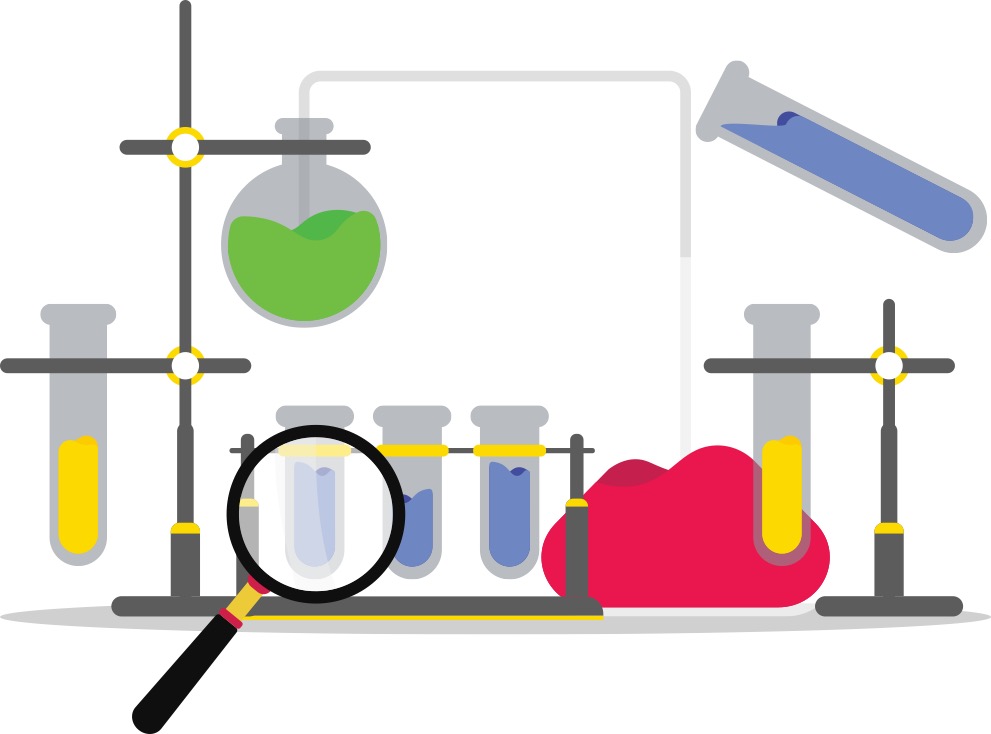 Мұғалім:
Әбеу Нұргелді
Сабақтың мақсаты
Металдарды алудың маңызды әдістерін талдау: гидрометаллургия, пирометаллургия, электрометаллургия және олардың артықшылықтары мен кемшіліктерін бағалау; 
Ғылымда, техникада және тұрмыста қолданылатын маңызды құймалардың құрамын атау: шойын, болат, жез, қола, мельхиор, дюралюминий; 
Шойын  және болатты алу әдістерін және қасиеттерін сипаттау.
Металдарды өндіру
Металдардың көпшілігі табиғатта оксидтер, сульфидтер, сульфаттар, хлоридтер, карбонаттар және т.б. Қосылыстар түрінде кездеседі.  Бос күйінде кездесетін металдар металдардың электрохимиялық кернеу қатарында сутектің оң жағында орналасқан. 
Құрамында металдар мен олардың қосылыстары бар және олардан таза металдарды техникалық жолмен бөліп алуға болатын минералдар мен жыныстар кендер деп аталады.
Металлургия - металдарды және олардың құймаларын алудың өнеркәсіптік әдістері туралы ғылым саласы. Металлургия қара (темір және олардың құймалары) және түсті металдар (басқа металдарды өндіру) болып бөлінеді.
Металдарды өндіру
Негізгі технологиялық процестер бойынша металлургия пирометаллургия (балқыту), гидрометаллургия және электрометаллургия деп үшке бөлінеді.
Металдарды өндіру
Құймаларды алу
Құймаларды алу
Құймалар
Біртекті
Әртекті
Балқығанда, әртүрлі металдардың ерітіндісіне айналады.
Мысалы: шойын.
Балқығанда, тек бір ғана металдың ерітіндісіне айналады.
Мысалы: мыс пен қалайыдан тұратын құйма.
Құймаларды алу
Таза металл
Құйма
Балқу температурасы
    жоғары;
2. Жеңіл;
3. Жұмсақ;
4. Жемірілуге тұрақсыз;
5. Токты жақсы өткізеді.
Балқу температурасы 
    төмен;
2. Ауыр;
3. Қатты, берік;
4. Жемірілуге тұрақты;
5. Токты нашар өткізеді.
Кейбір металдардың құймалары мен олардың қолданылуы
Кейбір металдардың құймалары мен олардың қолданылуы
Кейбір металдардың құймалары мен олардың қолданылуы
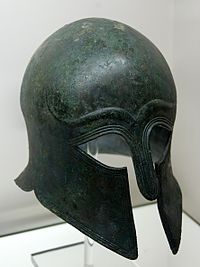 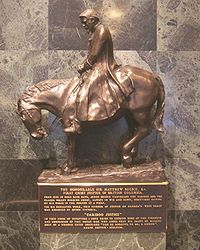 Қола
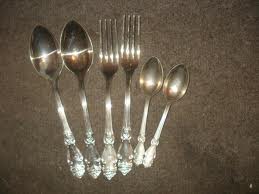 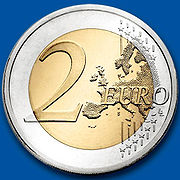 Мельхиор
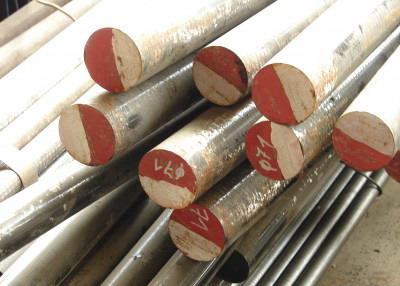 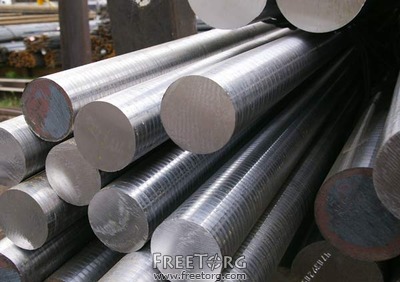 Нихром
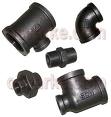 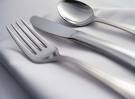 Болат
Шойын өндіру
Шойын – құрамында 2%-дан астам көміртек бар темір-көміртекті құйма. Көміртектен басқа оның құрамында әрдайым кремний 
(4%-ға дейін), марганец (2%-ға дейін). Сондай ақ, фосфор мен күкірт кіреді. Шойын болат өндірісі үшін негізгі шикізат болып табылады. Шойын домна пештерінде өндіріледі.
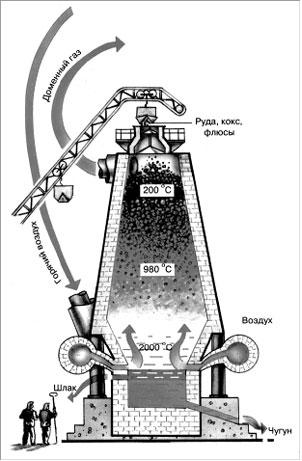 Жоғары жағынан алдымен кокс, одан сон қабат-қабат етіп кенді, коксты, флюсті салады, соңынан коксты салады.
Жоғарғы жағындағы шахтасы колошник деп аталатын тесікпен бітеді, ол тесікті колошник воронкасы жауып тұрады.
Кенді қорытып шойынға айналдыру үшін домнаның төменгі жағы - горндегі тесік арқылы, ыстық ауа немесе оттегін жібереді.
Домна пешінің кеңірек бөлігін распар, ал төменгі жағын горн деп атайды.
Шойын өндіру
Бос жыныстарды оңай балқитын шлакка айналдыру үшін домнаға флюстер салады. Егер  бос жыныс құм болса, флюс ретінде әктасын қосады СаСО3 Әктас құммен әрекеттесіп, шлак түзеді СаSiO3.
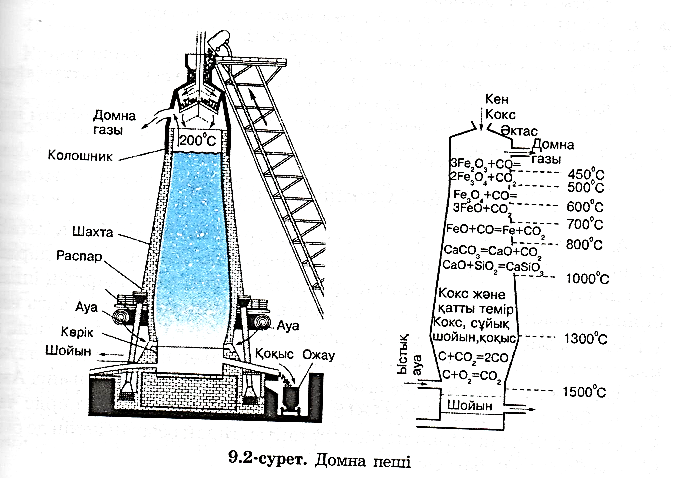 Түзілген СО темір кенімен әрекеттесіп оны бос күйдегі темірге дейін тотықсыздандырады, темір кенінің  тотықсыздануы негізінен домнаның жоғарғы жағында жүреді.
Домнаға салынған темір кені таза күйінде емес, құрамында темір оксидтерінен басқа бос жыныстар, мыс: құм SiO2 кездеседі.
Горндегі кокс жанып СО2–ге айналады. Ал СО2 жоғары қарай қызған кокстың арасымен өткенде онымен әрекеттесіп, СО түзіледі.
Домнаның жоғарғы жағында темір оксидтерінің тотықсыздануы нәтижесінде түзілген темір пештің төменгі жағына (распарға) түсіп балқиды да көміртегінің біраз мөлшерін ерітіп шойынға айналдырады.
Шойын өндіру
Егер ауаның орнына домнаға оттегімен байытылған ауа жіберсе, ауаны колошник газымен жылытудың қажеті болмайды. Сондықтан куперлер де керексіз болып қалады, яғни шойын қорыту процесі ықшамдалады және сонымен қатар пештің өнімділігі артады. Жұмсалатын отынның  мөлшері азаяды. Домна пеші бірнеше жыл үзіліссіз жұмыс істеді. Тәулігіне 1,5-3 мың т шойын өндіреді.
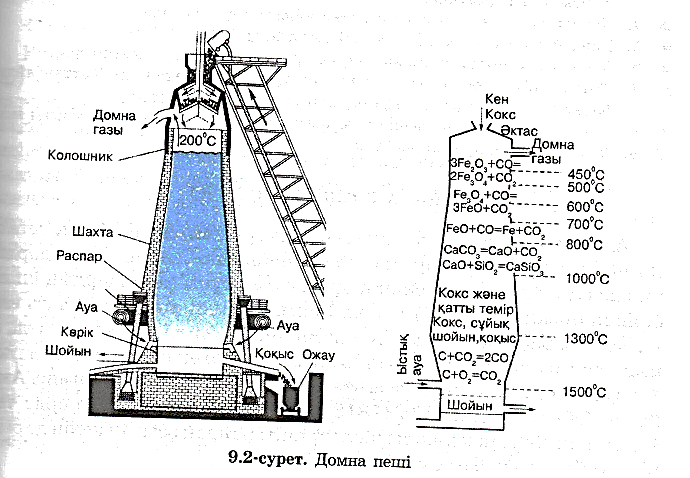 Домнадан шығатын колошник газының құрамында 30%-ға дейін СO болады. Бұл газдарды арнаулы кауперлерде жағып домнаға келетін ауаны жылытады.
Шойын ағып, горнның төменгі жағына жиналады, ал массасы жеңіл балқыған шлак шойынның бетіне жиналып, оны тотығып кетуден сақтап тұрады. Шойын мен шлак жиналған соң ауық-ауық арнаулы тесіктер арқылы құйып алып отырады, ал оған дейін бұл тесіктерді сазбен бекітіп қояды.
Шойын өндіру
Домнадан алынған шойында 93% шамасында темір, 5% С және 0,3% Si, 1%-ға дейін Мn, 0,1% S, 0,5% P кейде басқа қосымшаларда болады.
Шойында көміртек темір карбиді Ғе3С түрінде байланысқан күйде болуы мүмкін (сұр Шойын).
Шойыннан болат қорыту үшін шойынның құрамындағы С–тің мөлшерін 2%-ға азайтып, басқа элементтерді немесе шлак, не газ түрінде бөлу керек.
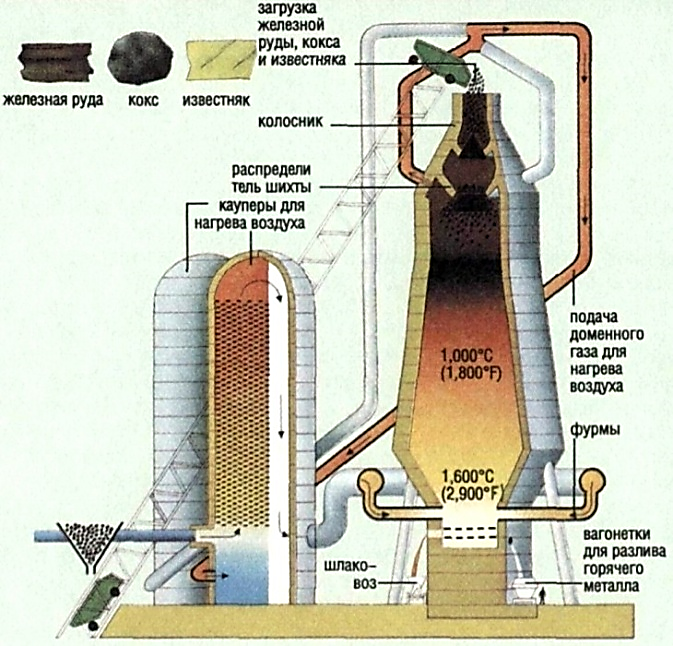 Болат өндіру
Болат өндіру
Болат өндіру
Оттекті конвертерлік (бессемер) әдісте болат балқытуға арнайы конвертер қолданылады. Конвертерге сұйық шойын құйылады. Оған оттек, ауа және көмірсутектерден тұратын газ қоспасы үрленеді. Сонымен бірге шойын, кен, болат сынықтары және флюс қоспасы сияқты шикіқұрамды салып, таза оттек жібереді. 
Шойын құрамындағы көміртек көміртек монооксиді және көміртек диоксидіне дейін, ал кремний кремний диоксидіне дейін тотығады. Бастапқы қоспаға әк қосады, сол арқылы кремний диоксиді бар қожды қалыптастырады. Шойын құрамындағы кремнийдің 90%-ы қожбен берге шығарылады.
Болат өндіру
Мәртен әдісі. Мартен процесінде металл сынығының елеулі бөлігі пешке салынады. Металл шығарылғанға дейін балқу процесіне сараптама жасалып, құрамын өзгерту үшін реакция өте баяу жүреді. Мәртен әдісінде химиялық реакциялардың жылуынан басқа, отындардың жану жылуы қолданылады. Көптеген себептеге байланысты бұл әдіс қазіргі кезде көп қолданылмайды.
Конвертер пеші
Электр доғалы пеші
Мартен пеші
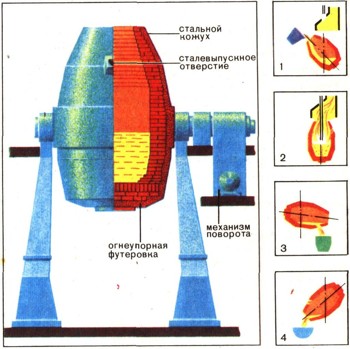 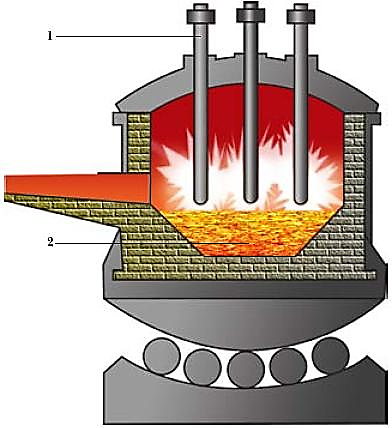 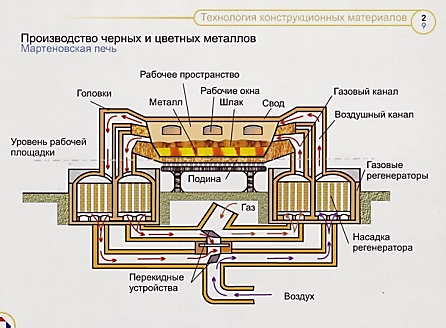 Болат өндіру
Сабақ аяқталды!
Келесі жүздескенше!
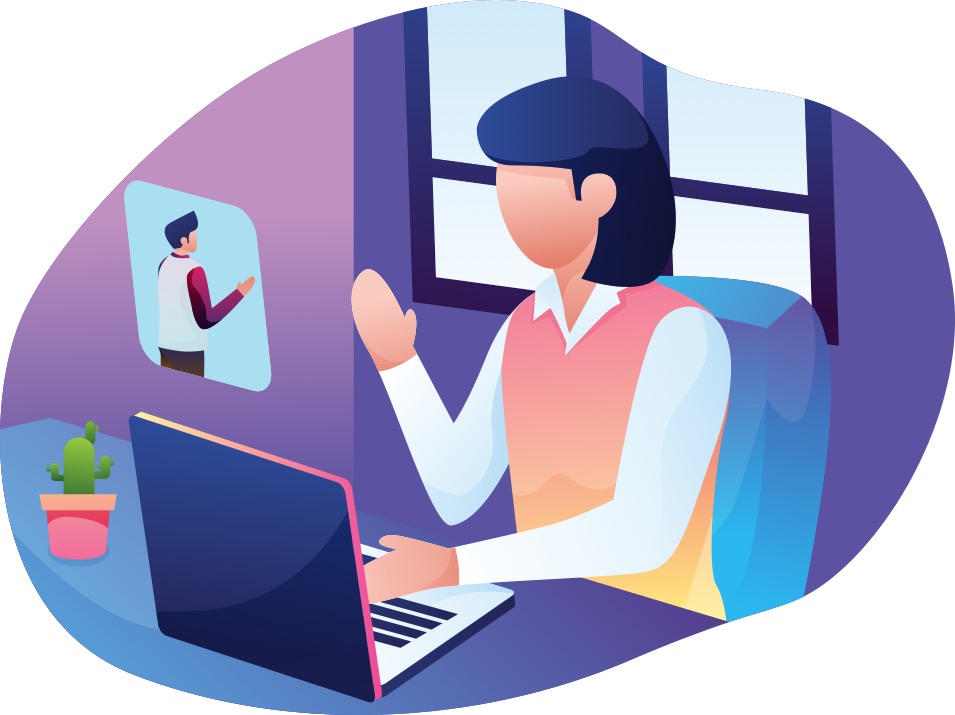